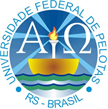 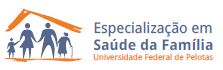 Qualificação da Atenção ao Pré-natal e Puerpério na UBS São Luiz, Restinga Seca/RS
Especializanda: Michelly de Almeida Moreira Salgado
Orientadora: Denise Bermudez Pereira
Pelotas, 2015.
Introdução
Gestação e puerpério: experiência social, individual e única para a mulher.

Momento de intensas transformações psicológicas, fisiológicas, socioculturais e econômicas.

Acompanhamento pré-natal é essencial para garantir uma gestação saudável e um parto seguro, além de prevenir e reduzir índices de mortalidade infantil e materna.
(BRASIL, 2012)
Introdução
O município de Restinga Seca/RS é composto por duas equipes de Estratégias de Saúde da Família (ESF), uma rural e outra urbana e duas Unidades Básicas de Saúde (UBS) tradicionais, as duas na cidade. Não há, porém, Núcleos de Apoio à Saúde da Família (NASF).
Introdução
*Restinga Seca está localizada na região central do Estado do Rio Grande do Sul e faz parte da Região da Quarta Colônia de imigração Italiana.

*Possui, aproximadamente, 17.000 hab.

*Sua extensão territorial total é de 961,79 km², maior parte é rural


*Pertence a 4ª Coordenadoria Regional de Saúde.

*Possui um hospital particular que possui alguns leitos pelo SUS e o PA só funciona no período noturno, finais de semana e feriados, sendo a demanda de urgência/emergência absorvida pelas UBS.
Introdução
A UBS São Luiz está localizada no bairro São Luiz, é de modelo tradicional e atende por livre demanda e pode abranger uma população em torno de 12.000 pessoas.
Na comunidade existe um Conselho Local de Saúde; porém, com pouca atuação. 
O atendimento da unidade é 100% SUS.
 A unidade é relativamente nova, construída segundo as normas preconizadas pelo Ministério da Saúde, em conformidade com o Manual da estrutura da UBS, de 2008
Introdução
A Unidade possui um médico clínico geral, uma enfermeira, duas técnicas de enfermagem, auxiliar administrativo, vigilante, auxiliar de limpeza. 
A Unidade atende em média 25-30 usuários com demanda médica/dia, além dos curativos, imunizações, consulta de enfermagem e outras ações programáticas desenvolvidas.
Antes da intervenção não havia grupo de gestantes, o PN acontecia a cada 15 dias, pouco usávamos as fichas-espelho, atendimento centrado no médico.
Objetivo Geral
Qualificar a atenção ao Pré-natal e Puerpério na UBS São Luiz, Restinga Seca/RS.
Metodologia
Ações realizadas:
Capacitação da equipe em pré-natal e puerpério;
Definição do papel de cada profissional na ação; 
Cadastramento de todas as gestantes; 
Contato com as lideranças da comunidade para solicitar apoio no engajamento público; 
Atendimento clínico das gestantes/puérperas; 
Grupo de gestantes (promoção à saúde); 
Reunião com gestor para prover insumos/materiais necessários à intervenção; 
Busca ativa às pacientes faltosas;
Monitoramento da intervenção.
Metodologia
Ações

Monitorar a cobertura do pré-natal e puerpério/vacinação/ficha-espelho

Acolher as gestantes e puérperas

Esclarecer a importância do pré-natal/puerpério

 Capacitar a equipe
Metodologia
Ações
Realizar exames físico e laboratoriais

Prescrever suplementos/anticoncepcionais

Orientações sobre pré-natal/puerpério

Busca ativa de faltosas
Metodologia
Logística:
Caderno 32 do Ministério da Saúde, “Atenção ao Pré-natal de Baixo Risco”, de 2012.

Acompanhamento mensal da intervenção, foi utilizada a planilha eletrônica de coleta de dados, disponibilizada pelo curso


A ficha-espelho disponibilizada pelo curso, a fim de dispor de informações acerca de todos os indicadores propostos

Reuniões semanais para avaliação e programação da semana
Objetivos, Metas e Resultados
Objetivo 1 - Ampliar a cobertura do programa de pré-natal e puerpério

Meta 1 - Ampliar a cobertura do programa de pré-natal para 60% das gestantes da área

Alcançamos, durante as 12 semanas, 19, 2% de cobertura (23 gestantes cadastradas)
Objetivos, Metas e Resultados
Objetivos, Metas e Resultados
Meta 2: Ampliar a cobertura de revisão puerperal para 100% das puérperas cadastradas no programa de Pré-Natal e Puerpério da Unidade de Saúde.

Alcançamos, durante as 12 semanas, 100% de cobertura (10 puérperas cadastradas)
Objetivos, Metas e Resultados
Objetivos, Metas e Resultados
Objetivo 2 – Melhorar a qualidade do programa de pré-natal e puerpério
Meta3: Garantir a 100% das gestantes o ingresso no primeiro trimestre de gestação
Ao término da intervenção, 78,3% (18 gestantes) iniciaram o PN no primeiro trimestre
Objetivos, Metas e Resultados
Objetivos, Metas e Resultados
Objetivo 2 – Melhorar a qualidade do programa de pré-natal e puerpério

Meta 4: Realizar pelo menos um exame ginecológico por trimestre em 100% das gestantes.

Ao final da intervenção 100% das gestantes tinham exames ginecológicos realizados
Objetivos, Metas e Resultados
Objetivos, Metas e Resultados
Objetivo 2 – Melhorar a qualidade do programa de pré-natal e puerpério

Meta 5: Realizar pelo menos um exame de mamas em 100% das gestantes

Resultado: conseguimos realizar pelo menos um exame de mamas nas gestantes, totalizando 100% no final da intervenção.
Objetivos, Metas e Resultados
Objetivos, Metas e Resultados
Objetivo 2 – Melhorar a qualidade do programa de pré-natal e puerpério

Meta 6: Garantir a 100% das gestantes a solicitação de exames laboratoriais de acordo com protocolo.

Resultado: Durante as 12 semanas do Projeto de Intervenção todas as gestantes em acompanhamento no pré-natal tiveram exames laboratoriais solicitados acordo  protocolo
Objetivos, Metas e Resultados
Objetivos, Metas e Resultados
Objetivo 2 – Melhorar a qualidade do programa de pré-natal e puerpério

Meta 7: Garantir a 100% das gestantes a prescrição de sulfato ferroso e ácido fólico conforme protocolo

Resultado: As gestantes que não receberam ácido fólico, foram as que iniciaram a gestação a partir do segundo trimestre. 100% receberam sulfato ferroso,
Objetivos, Metas e Resultados
Objetivos, Metas e Resultados
Objetivo 2 – Melhorar a qualidade do programa de pré-natal e puerpério

Meta 8: Garantir que 100% das gestantes realizem a vacina anti-tetânica em dia.

Resultado: Nossa unidade não realiza vacinas, a gestante tem que se deslocar a outra unidade. Tivemos que trabalhar com as gestantes a importância da vacinação, uma vez que algumas não estavam em dia com o calendário vacinal.
Objetivos, Metas e Resultados
Objetivos, Metas e Resultados
Objetivo 2 – Melhorar a qualidade do programa de pré-natal e puerpério

Meta 9: Garantir que 100% das gestantes realizem em dia a vacina contra hepatite B

Resultado: 100% das gestantes, com o esquema vacinal completo ao final da intervenção.
Objetivos, Metas e Resultados
Objetivos, Metas e Resultados
Objetivo 2 – Melhorar a qualidade do programa de pré-natal e puerpério

Meta 10: Garantir 100% das mamas examinadas nas puérperas.

Resultado: Todas as puérperas  cadastradas tiveram suas mamas examinadas, garantindo 100% da meta.
Objetivos, Metas e Resultados
Objetivos, Metas e Resultados
Objetivo 2 – Melhorar a qualidade do programa de pré-natal e puerpério

Meta 11: Examinar o abdome em 100% das puérperas cadastradas no Programa

Resultado: Todas as puérperas tiveram seus abdomes examinados no acompanhamento puerperal
Objetivos, Metas e Resultados
Objetivos, Metas e Resultados
Objetivo 2 – Melhorar a qualidade do programa de pré-natal e puerpério

Meta 12: Realizar exame ginecológico em 100% das puérperas cadastradas no Programa.

Resultado: 100 % das puérperas cadastradas foram submetidas a exame ginecológico até o final da intervenção
Objetivos, Metas e Resultados
Objetivos, Metas e Resultados
Objetivo 2 – Melhorar a qualidade do programa de pré-natal e puerpério

Meta 13: Avaliar o estado psíquico em 100% das puérperas cadastradas no Programa

Resultado: Todas as puérperas, em todos os três meses da intervenção, tiveram avaliação do seu estado psíquico. Sendo 8 no primeiro mês e 10 no segundo e terceiro meses, totalizando 100% das puérperas
Objetivos, Metas e Resultados
Objetivos, Metas e Resultados
Objetivo 2 – Melhorar a qualidade do programa de pré-natal e puerpério

Meta 14: : Avaliar intercorrências em 100% das puérperas cadastradas no Programa

Resultado: 100% das puérperas foram acompanhadas e avaliadas para possíveis intercorrências. Sendo 8 no primeiro mês e 10 nos meses seguintes
Objetivos, Metas e Resultados
Objetivos, Metas e Resultados
Objetivo 2 – Melhorar a qualidade do programa de pré-natal e puerpério

Meta 15: Prescrever a 100% das puérperas um dos métodos de anticoncepção. 

Resultado: Todas as puérperas, desde o primeiro mês de intervenção até o terceiro, receberam prescrição de algum método anticoncepcional
Objetivos, Metas e Resultados
Objetivos, Metas e Resultados
Objetivo 3 – Melhorar a adesão ao pré-natal e puerpério

Meta 16: Realizar busca ativa de 100% das gestantes faltosas às consultas de pré-natal.

Resultado: Poucas gestantes faltaram ao acompanhamento realizado pela Unidade, apenas uma, sendo realizada busca ativa pela equipe a fim de dar sequência ao acompanhamento
Objetivos, Metas e Resultados
Objetivos, Metas e Resultados
Objetivo 3 – Melhorar a adesão ao pré-natal e puerpério

Meta 17: Realizar busca ativa em 100% das puérperas que não realizaram a consulta de puerpério até 30 dias após o parto

Resultado: Todas as puérperas compareceram à revisão puerperal até o 30º dia pós parto, não sendo necessária busca ativa em nenhum dos três meses.
Objetivos, Metas e Resultados
Objetivo 4 – Melhorar o registro das informações do pré-natal e do puerpério

Meta 18: Manter registro na ficha-espelho de pré-natal/vacinação em 100% das gestantes

Resultado: No decorrer do projeto foi possível fazer uso das fichas-espelho e adaptá-las aos prontuários das gestantes, que hoje já são rotina
Objetivos, Metas e Resultados
Objetivos, Metas e Resultados
Objetivo 4 – Melhorar o registro das informações do pré-natal e do puerpério

Meta 19: Manter registro na ficha de acompanhamento do Programa 100% das puérperas

Resultado: Em todos os três meses de intervenção, 100% das puérperas tinham registro na ficha de acompanhamento do Programa. Oito no primeiro mês e dez em cada um dos dois últimos meses
Objetivos, Metas e Resultados
Objetivos, Metas e Resultados
Objetivo 5 – Avaliar risco gestacional em 100% das gestantes

Meta 20: Avaliar o risco gestacional em 100% das gestantes

Resultado: As consultas do pré-natal mantiveram os índices em 100% em relação a avaliação do risco gestacional
Objetivos, Metas e Resultados
Objetivos, Metas e Resultados
Objetivo 6 – Promover a saúde no pré-natal e no puerpério

Meta 21: Garantir a 100% das gestantes orientação nutricional durante a gestação

Resultado: Ao final da intervenção todas haviam recebido orientação nutricional
Objetivos, Metas e Resultados
Objetivos, Metas e Resultados
Objetivo 6 – Promover a saúde no pré-natal e no puerpério

Meta 22: Promover o aleitamento materno junto a 100% das gestantes

Resultado: 100% das gestantes receberam orientação sobre aleitamento materno, totalizando 23 gestantes no segundo e terceiro mês.
Objetivos, Metas e Resultados
Objetivos, Metas e Resultados
Objetivo 6 – Promover a saúde no pré-natal e no puerpério

Meta 23: : Orientar a 100% das gestantes sobre os cuidados com o recém-nascido (teste do pezinho, decúbito dorsal para dormir).

Resultado: No primeiro mês 9 das 16 gestantes já havia recebido (56,3%). No segundo mês, 23 delas (100%), assim como no terceiro mês, 23 delas (100%) haviam recebido a orientação
Objetivos, Metas e Resultados
Objetivos, Metas e Resultados
Objetivo 6 – Promover a saúde no pré-natal e no puerpério

Meta 24: : Orientar 100% das gestantes sobre anticoncepção após o parto.

Resultado: Todas as gestantes receberam orientação sobre anticoncepção após o parto ao final da intervenção.
Objetivos, Metas e Resultados
Objetivos, Metas e Resultados
Objetivo 6 – Promover a saúde no pré-natal e no puerpério

Meta 25: : Orientar 100% das gestantes sobre os riscos do tabagismo e do uso de álcool e drogas na gestação.

Resultado: Todas as gestantes receberam orientações a respeito do uso de drogas, tabagismo e álcool na gestação e no puerpério ao final da intervenção.
Objetivos, Metas e Resultados
Objetivos, Metas e Resultados
Objetivo 6 – Promover a saúde no pré-natal e no puerpério

Meta 26: : Orientar 100% das gestantes e puérperas sobre higiene bucal.

Resultado: Todas as gestantes e puérperas  receberam orientação quanto aos cuidados da saúde bucal até o final da intervenção.
Objetivos, Metas e Resultados
Objetivos, Metas e Resultados
Objetivo 6 – Promover a saúde no pré-natal e no puerpério

Meta 27: Orientar 100% das puérperas cadastradas no Programa sobre os cuidados do recém-nascido

Resultado: Todas as puérperas receberam orientações sobre os cuidados com o recém-nascido em todos os três meses da intervenção, 8 no primeiro, 10 no segundo e 10 no terceiro, ou seja 100% delas.
Objetivos, Metas e Resultados
Objetivos, Metas e Resultados
Objetivo 6 – Promover a saúde no pré-natal e no puerpério

Meta 28: Orientar 100% das puérperas cadastradas no programa sobre aleitamento materno exclusivo

Resultado: Todas as puérperas cadastradas receberam orientações sobre o aleitamento materno.
Objetivos, Metas e Resultados
Objetivos, Metas e Resultados
Objetivo 6 – Promover a saúde no pré-natal e no puerpério

Meta 29: Orientar 100% das puérperas cadastradas no programa sobre aleitamento materno exclusivo

Resultado: Todas as puérperas receberam orientação  sobre planejamento familiar.
Objetivos, Metas e Resultados
Discussão
Importância da intervenção para o serviço

 Maior coesão e engajamento da equipe e das pacientes

Melhor organização do serviço: fichas-espelho, reuniões de planejamento, sistematização do serviço

Pacientes bem informadas fazem melhor o pré-natal
Discussão
Importância da intervenção para a equipe

Comprometimento da toda equipe com o resultado final

Sistematização do serviço, facilitando-o

Maior conhecimento de toda equipe de todos os aspectos do pré-natal
Discussão
Importância da intervenção para a comunidade

Melhor atendimento, qualidade do serviço oferecido

Acolhimento e “ponto de encontro” das gestantes

Informação sobre todo processo da gestação e puerpério

Debate interativo sobre assuntos relevantes
Realização de UCA e TTOG, que antes não eram oferecidos pelo SUS
Discussão
Incorporação da intervenção na rotina do serviço

Foi incorporado sem dificuldades à rotina do serviço

Maior motivação da equipe

Maior segurança e facilidade de realizar o serviço

Maior e melhor contato com as pacientes
Reflexão crítica sobre o processo pessoal de aprendizagem
Melhora profissional, trabalho em equipe, visão holística de todo processo
Maior envolvimento de toda equipe em todo processo
Avaliação dos resultados
Abranger a intervenção para outras áreas
Criação do ESF para melhorar ainda mais a cobertura e o acompanhamento
Muito obrigada!!!!!!!